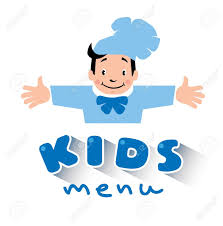 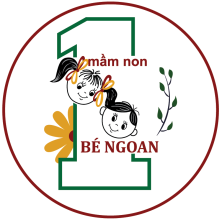 THỰC ĐƠN TUẦN 1 THÁNG 10
TỪ: 2/10 ĐẾN 6/10/2023